NGUYEN THI AN
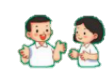 Bài 10: Sử dụng an toàn đồ dùng trong gia đình
NGUYEN THI AN
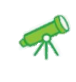 Hoạt động 1: Xác định những hành động an toàn, không an toàn
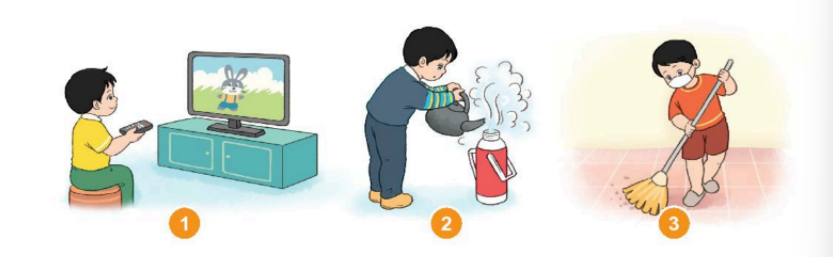 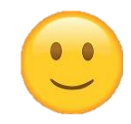 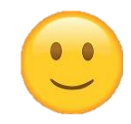 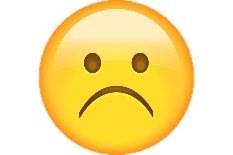 NGUYEN THI AN
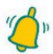 Hoạt động 2: Nhận xét hành vi dưới đây
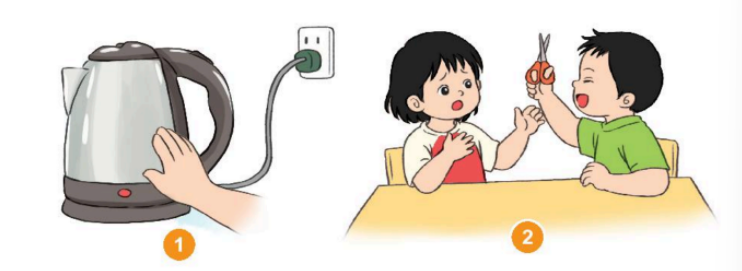 NGUYEN THI AN
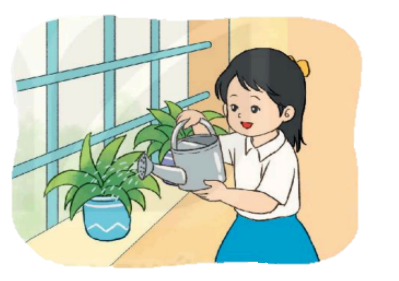 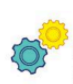 Hoạt động 3: Sử dung
một số đồ dùng phù hợp
để làm việc nhà
NGUYEN THI AN
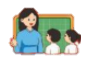 Chia sẻ việc sử dụng đồ dùng trong gia đình an toàn
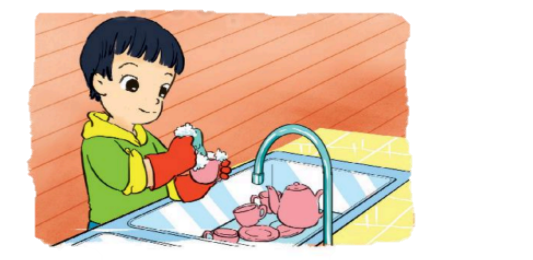 NGUYEN THI AN
NGUYEN THI AN